সবাইকে স্বাগতম
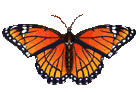 পরিচিতি
জাহেদুল ইসলাম 
সহকারি শিক্ষক
খাশবিয়ারা দাখিল মাদ্রাসা 
উপজেলাঃ ভুয়াপুর 
জেলাঃ টাংগাইল
মোবাইলঃ ০১৭১০-৫৮০১০৪
ই মেইলঃ  zahed.islam 8484@gmail.com
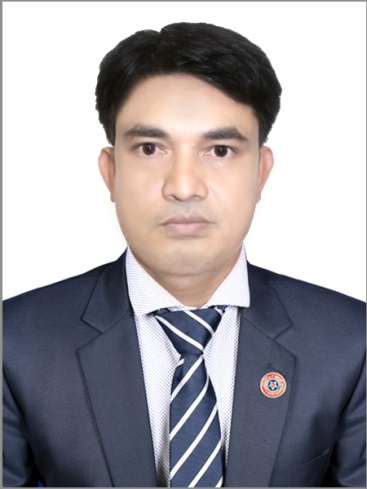 অধ্যায়-১, পাঠ-5 
শ্রেনী- ৯ম
তাং-
বিষয় : ‘তথ্য ও যোগাযোগ প্রযুক্তি’
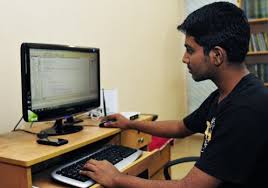 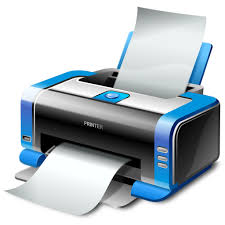 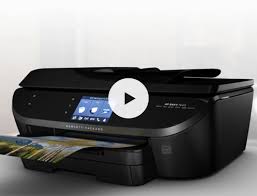 পাঠ পরিচিতি
ই-সার্ভিস ও বাংলাদেশঃ-
শিখন ফলঃ-
এই পাঠ শেষে শিক্ষার্থীরা- 
ই পূর্জি কী তা বলতে পারবে
 ই মানি ট্রান্সফার সেবা কিভাবে নিতে হয় তা লিখতে পারবে  
চিকিৎসা বা ই-স্বাস্থ্যসেবা কি তা ব্যাখ্যা করতে পারবে  
রেলওয়ে ই-টিকেটিং ও মোবাইল টিকেটিং কী তা বর্ননা করতে পারবে
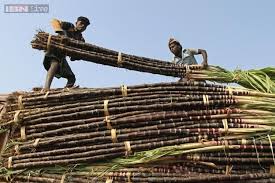 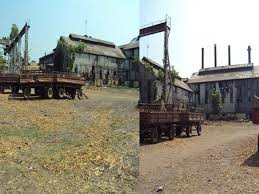 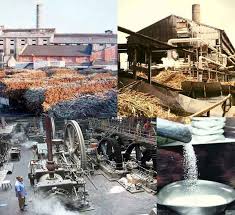 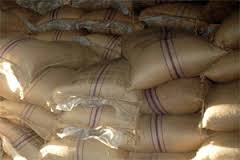 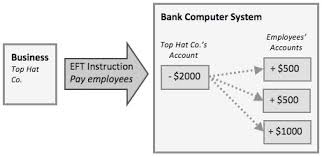 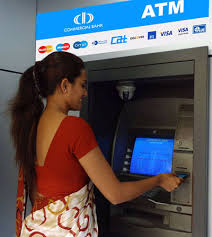 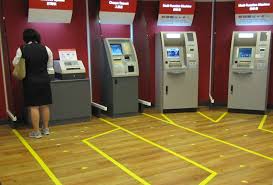 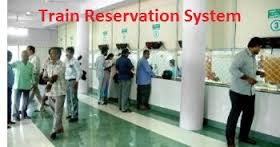 দলীয় বা জোড়ায় কাজ
ই স্বাস্থ্যসেবা কিভাবে নিতে হয়?
রেলওয়ে ই-টিকেটিং সিস্টেম এর ২ টি পদ্ধতির নাম লেখ?
মূল্যায়ন
মানি ট্রান্সফার কী?
ই-পুর্জি কী?
অন লাইন টিকেটিং সিস্টেম বর্ণনা কর?
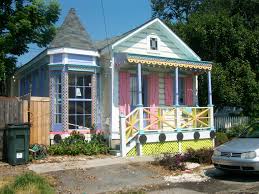 বাড়ির কাজ
ই স্বাস্থ্যসেবা দ্বারা তুমি কিভাবে উপকৃত হবে  সে সম্পর্কে  ০5 টি বাক্য লিখে আনবে?
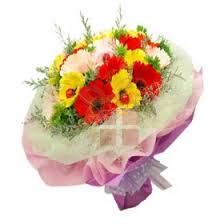 ধন্যবাদ